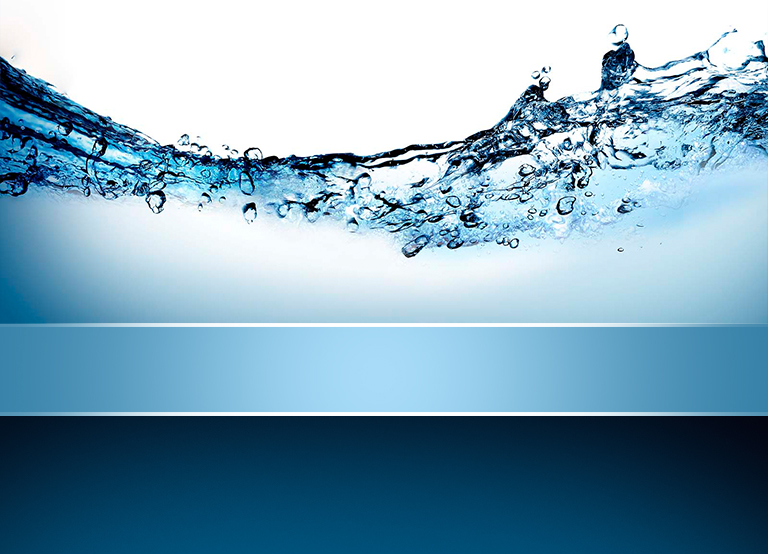 ¿tienes sed  del agua de vida?
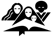 Por Galina Stele, D.min
Asociación General  
Día de énfasis de ministerio de la mujer 2016
[Speaker Notes: Sermón
¿Tienes Sed del Agua de Vida? 
Por Galina Stele, D.Min.]
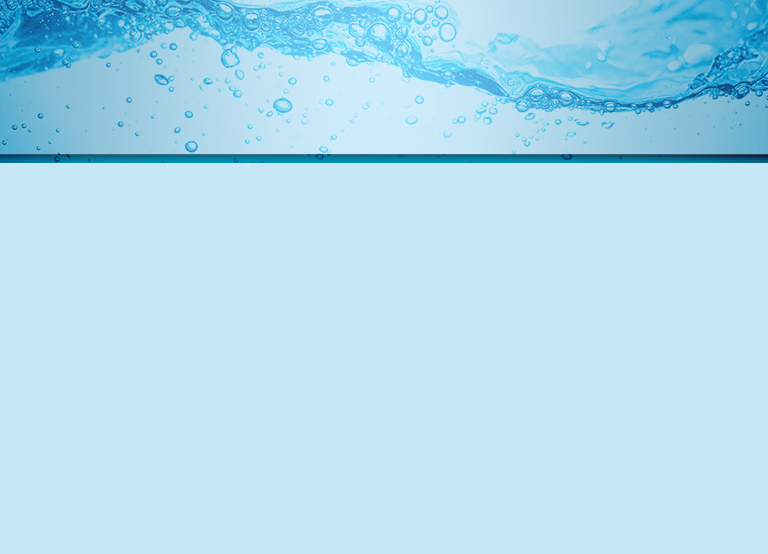 “Si alguno tiene sed, venga a mí y beba” (Juan 7:37).
[Speaker Notes: “Si alguno tiene sed, venga a mí y beba” (Juan 7:37).]
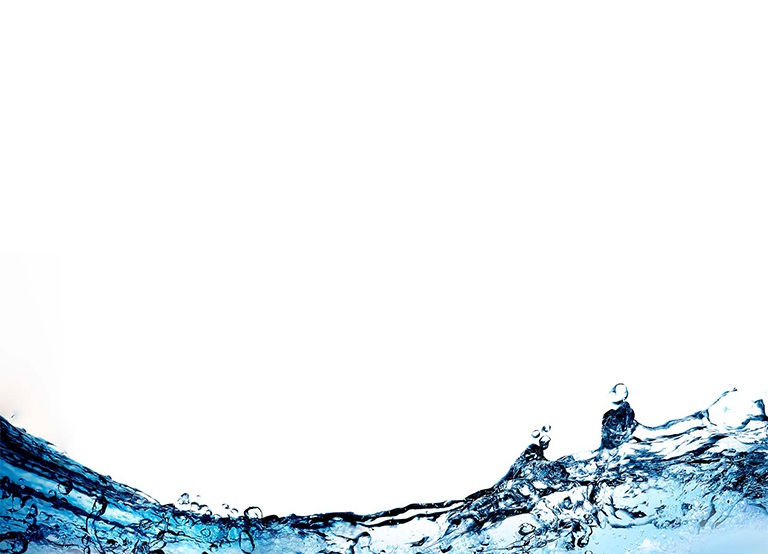 SOBREVIVIENTE DE TERREMOTO EN HaitÍ 2010
Evans Monsignac es
Quien ha sobrevivido más tiempo en un terremoto 
Quien ha sobrevivido más tiempo sin tomar agua
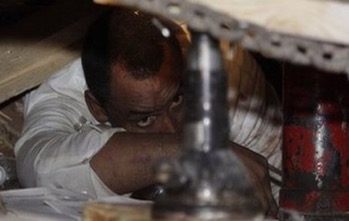 [Speaker Notes: ¿Sabes cuánto tiempo puede una persona vivir sin alimento o agua? Algunos dicen que las personas pueden vivir hasta 40 días sin alimento, pero solamente tres o cuatro días sin agua. El poder sobrevivir más tiempo que ese sin agua, se considera un milagro. Uno de tales milagros ocurrió en el caso de un sobreviviente de un terremoto en Haití, Evans Monsignac. Tenía 27 años cuando el terrible terremoto se hizo sentir en Haití, en enero de 2010. Padre de dos hijos y comerciante esforzado que vendía arroz en un pobre mercado haitiano, Evans partió ese día a su trabajo como era usual. Todo parecía normal, hasta que vio cómo los edificios del mercado comenzaban a colapsarse. Las paredes se derrumbaban a su derecha y a su izquierda, impidiéndole escapar. La gente gritaba a su alrededor y todo era aterrorizante, especialmente cuando una pieza de cemento le cayó en la cara. Entonces ocurrió algo inexplicable; sintió como si alguien hubiese venido y retirado esa pieza de cemento.  Evans quedó atrapado en la oscuridad, Podía respirar, pero tenía miedo de moverse y de tal vez lastimarse o hacer que se siguiera desplomando el cemento. Durante el primer día escuchaba a la gente gritar, pero gradualmente cesaron los gritos y todo quedó envuelto en un silencio espectral.]
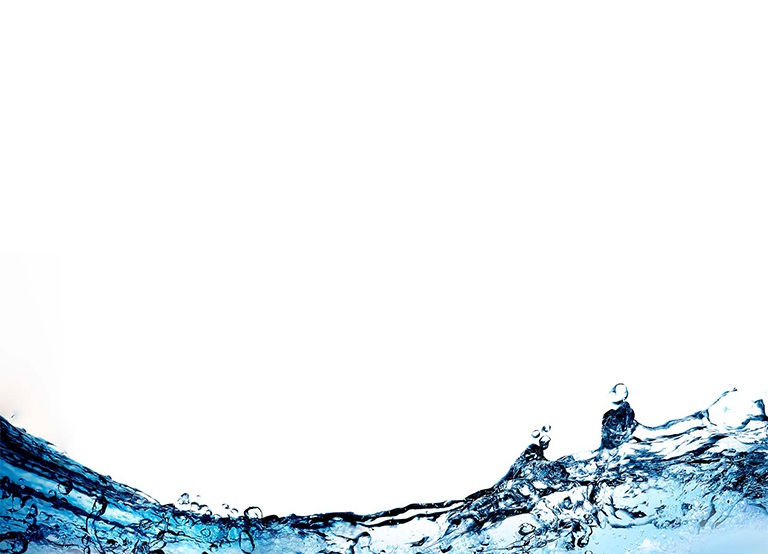 2010 Haitian earthquake survivor
eStadísticas:

27 años de edad
27 días atrapado
Sin alimento
Sin agua
Perdió 27 kilos de peso
Cuando fue rescatado pesaba solamente  40 kilos)
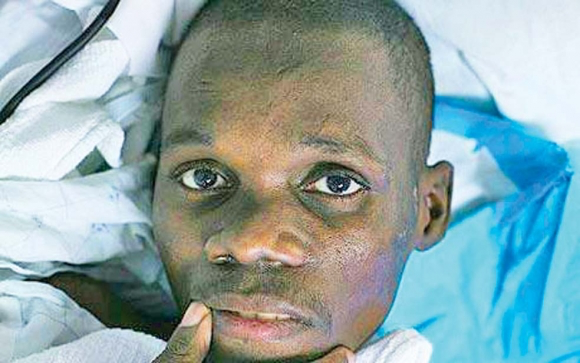 [Speaker Notes: Cuando fue sacado finalmente de esa devastación, el equipo de rescate le hizo saber que había estado atrapado ahí por 27 días sin alimento ni agua, aun cuando él no sabía por cuánto tiempo había permanecido en esa condición. Perdió la percepción del tiempo, cayendo en la inconsciencia de vez en cuando. Perdió 27 kilos y pesaba solamente cuarenta cuando fue rescatado y trasladado eventualmente al Hospital General de Tampa, en la Florida. Fue el sobreviviente de un terremoto, que haya tardado más en ser rescatado y sin beber agua. La gente pensó que tal vez había tenido acceso a agua o a algún tipo de alimento durante su terrible confinamiento. “Absolutamente no,” dijo. Pero aparentemente tuvo acceso a agua de drenaje en su segundo o tercer día. Trató de probarla, pero se le revolvía el estómago, así que introdujo en ella su dedo meñique, humedeció sus labios e intentó tragarla. Era realmente repugnante y lo hizo, con el tiempo, sentirse todavía peor. ¿Le ayudó eso a sobrevivir? Es difícil saberlo.]
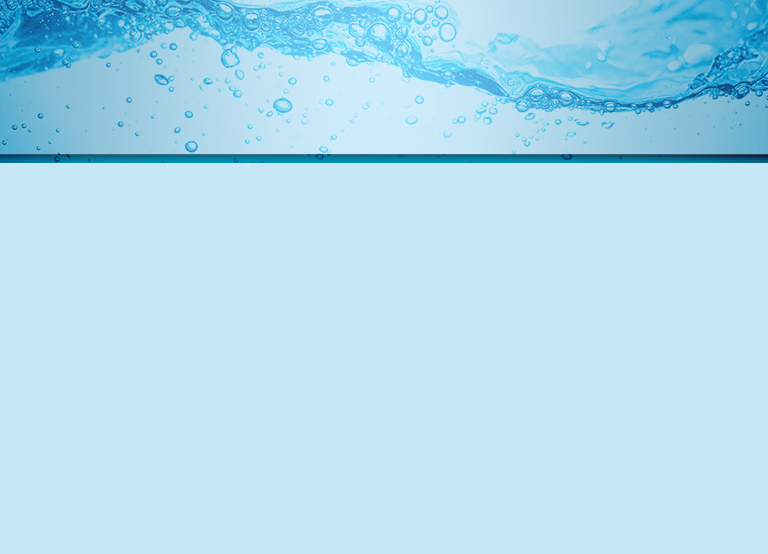 Me había resignado a morir, pero Dios me dio la vida..
Evans Monsignac
[Speaker Notes: Me había resignado a morir”, dijo, pero Dios me dio la vida. “Me había resignado a morir”, dijo, pero Dios me dio la vida.]
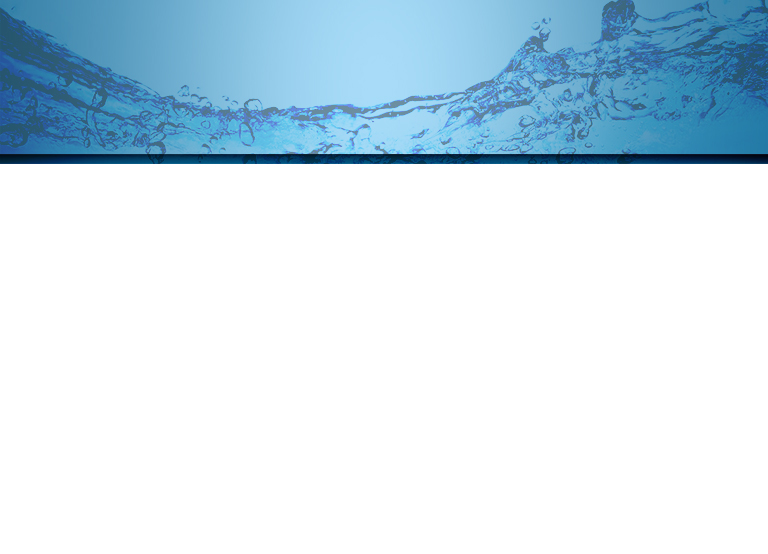 El hecho de que estoy vivo actualmente no es por mi causa; sino por la gracia de Dios. Es un milagro; no puedo explicarlo…Lo que sé es que ahora debo vivir cada día mi vida lo mejor que pueda.
Evans Monsignac
[Speaker Notes: “El hecho de que estoy vivo actualmente no es por mi causa; sino por la gracia de Dios. Es un milagro; no puedo explicarlo…Lo que sé es que ahora debo vivir cada día mi vida lo mejor que pueda”.]
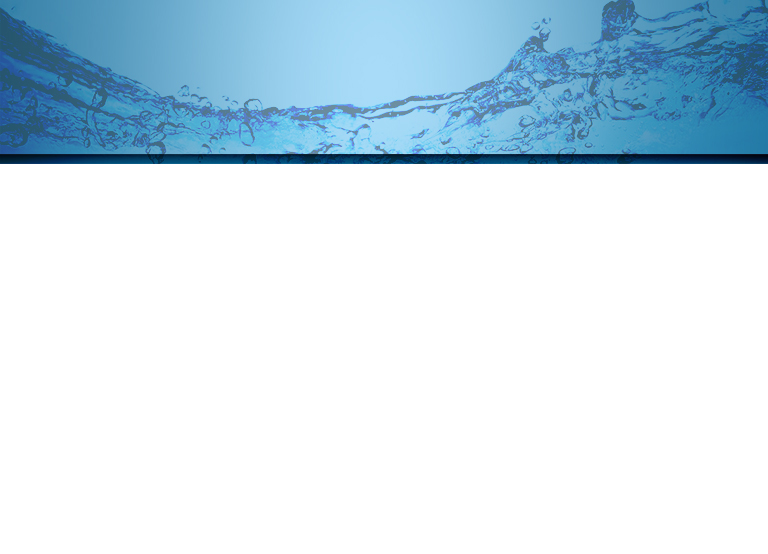 In time of crisis
Estamos realmente sedientos cuando nuestra vida se desploma
Tenemos sed espiritual de algo que nos sustente cuando han quedado sepultadas todas las esperanzas
[Speaker Notes: Esta historia me recuerda que todos enfrentamos diferentes clases de desastres en nuestra vida. Cuando ocurre una crisis, somos probados en relación a nuestra sobrevivencia espiritual. En tiempos de crisis, todos tenemos sed, no solamente por la inmediata satisfacción de las necesidades físicas, sino también por otra clase de agua. Anhelamos el agua que puede refrescarnos cuando nuestra vida parece derrumbarse; el agua que puede sustentarnos cuando todas nuestras esperanzas han quedado sepultadas; el agua que nos puede ayudar a vivir más allá del temor de la muerte. Esta agua es tan esencial, que la necesidad de beberla sobrepasa algunas veces nuestra necesidad de agua física. 
 http://www.telegraph.co.uk/news/worldnews/centralamericaandthecaribbean/haiti/7530686/Buried-for-27-days-Haiti-earthquake-survivors-amazing-story.html

Muchas culturas expresan en sus relatos folklóricos y épicos, leyendas y cuentos, su deseo de tener agua de vida Los héroes en estas narraciones emprenden largas jornadas para obtener este tipo de agua, se sacrifican y luchan por ello. Se creía que quien la conseguía sería entonces invencible, poderoso e inmortal. 
 
Curiosamente, la Biblia también se refiere a esta clase de necesidad humana y de nuestra sed por este tipo de agua, En términos espirituales, no hay necesidad de que nos convirtamos en los sobrevivientes que por más tiempo hayamos estado sin el agua de vida. Y Dios no desea que tengamos que beber aguas negras, de drenaje. Dios nos ha mostrado la fuente del agua fresca y viva. No tenemos que pagar por ella; el agua de vida que ofrece Jesús es gratuita y está disponible para todos los que estén sedientos hoy; para todos los que están en prosperidad, y los que pasan por una crisis. El único deseo de Dios es vernos acudir a ella regularmente cada día, siendo que es esencial para nuestro bienestar espiritual y nuestra sobrevivencia.]
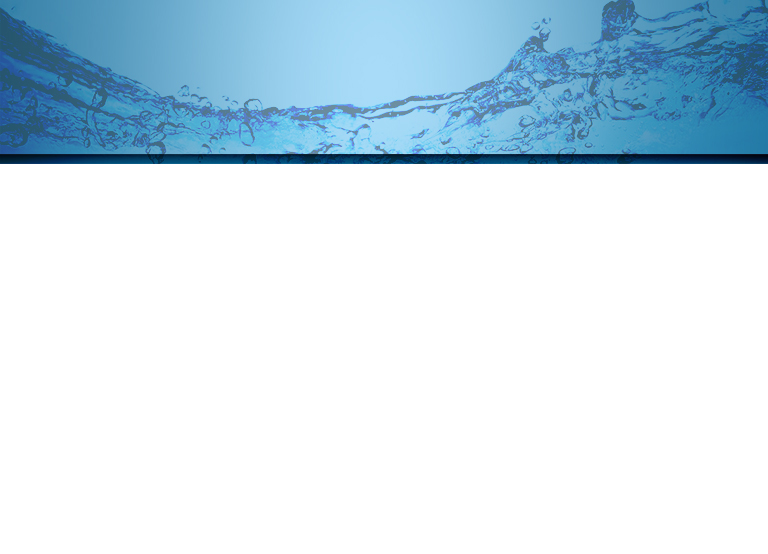 In time of crisis
No tenemos que ser los sobrevivientes que han estado más tiempo sin agua.
Dios proveE agua de vida que nos ayuda a vivir más allá del temor a la muerte
[Speaker Notes: Esta historia me recuerda que todos enfrentamos diferentes clases de desastres en nuestra vida. Cuando ocurre una crisis, somos probados en relación a nuestra sobrevivencia espiritual. En tiempos de crisis, todos tenemos sed, no solamente por la inmediata satisfacción de las necesidades físicas, sino también por otra clase de agua. Anhelamos el agua que puede refrescarnos cuando nuestra vida parece derrumbarse; el agua que puede sustentarnos cuando todas nuestras esperanzas han quedado sepultadas; el agua que nos puede ayudar a vivir más allá del temor de la muerte. Esta agua es tan esencial, que la necesidad de beberla sobrepasa algunas veces nuestra necesidad de agua física. 
 http://www.telegraph.co.uk/news/worldnews/centralamericaandthecaribbean/haiti/7530686/Buried-for-27-days-Haiti-earthquake-survivors-amazing-story.html

Muchas culturas expresan en sus relatos folklóricos y épicos, leyendas y cuentos, su deseo de tener agua de vida Los héroes en estas narraciones emprenden largas jornadas para obtener este tipo de agua, se sacrifican y luchan por ello. Se creía que quien la conseguía sería entonces invencible, poderoso e inmortal. 
 
Curiosamente, la Biblia también se refiere a esta clase de necesidad humana y de nuestra sed por este tipo de agua, En términos espirituales, no hay necesidad de que nos convirtamos en los sobrevivientes que por más tiempo hayamos estado sin el agua de vida. Y Dios no desea que tengamos que beber aguas negras, de drenaje. Dios nos ha mostrado la fuente del agua fresca y viva. No tenemos que pagar por ella; el agua de vida que ofrece Jesús es gratuita y está disponible para todos los que estén sedientos hoy; para todos los que están en prosperidad, y los que pasan por una crisis. El único deseo de Dios es vernos acudir a ella regularmente cada día, siendo que es esencial para nuestro bienestar espiritual y nuestra sobrevivencia.]
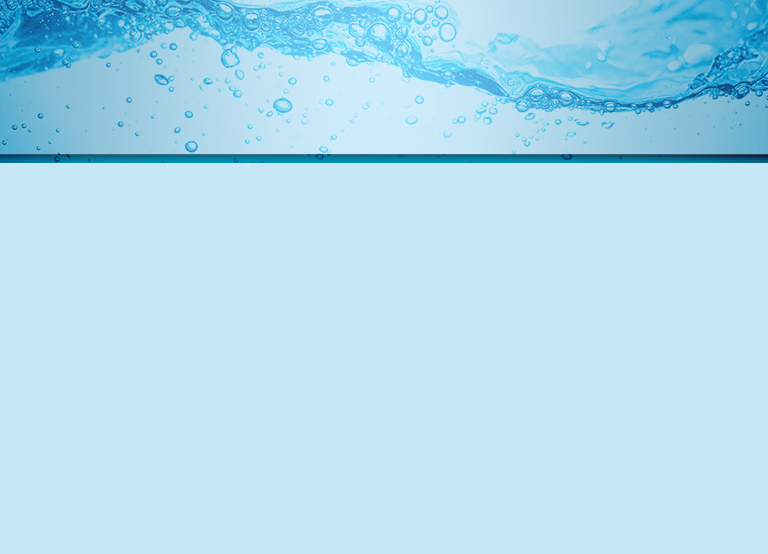 “En el último y gran día de la fiesta, Jesús se puso en pie y alzó la voz, diciendo: Si alguno tiene sed, venga a mí y beba. El que cree en mí, como dice la Escritura, de su interior correrán ríos de agua viva. Esto dijo del Espíritu que habían de recibir los que creyesen en él”.
Juan 7:37-39
[Speaker Notes: Textos bíblicos y mensaje 
 
Veamos en forma más detenida uno de aquellos pasajes bíblicos en donde se menciona el agua de vida – Juan 7:37-39: “En el último y gran día de la fiesta, Jesús se puso en pie y alzó la voz, diciendo: Si alguno tiene sed, venga a mí y beba. El que cree en mí, como dice la Escritura, de su interior correrán ríos de agua viva. Esto dijo del Espíritu que habían de recibir los que creyesen en él”.]
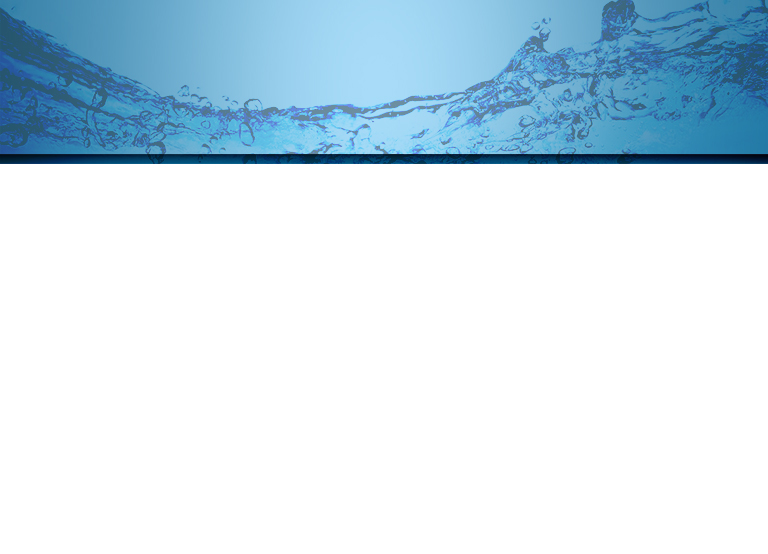 FIESTA DE LAS cabañas o tabernáculoS
Todos los judíos iban a Jerusalén y construían  tiendas o enramadas con ramas de
árboles
en los atrios del templo.
En las calles y techos de las casas
En las Colinas y valles cercanos
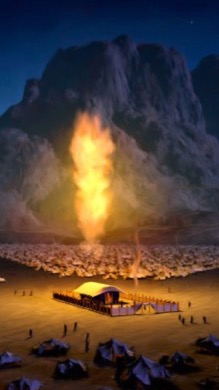 [Speaker Notes: ¿Recuerdas el contexto de este pasaje, cuando Jesús pronunció estas palabras? Ocurrió en el tempo de Jerusalén durante la Fiesta de los Tabernáculos. La Fiesta de los Tabernáculos era una de los más bellas y amadas festividades de la nación judía. Era la última de las principales grandes festividades del año y coincidía con el tiempo en que se recogía la cosecha y la gente tenía la oportunidad de descansar y meditar en todas las bendiciones que Dios había derramado sobre cada uno. Durante siete días de esta festividad, vivían en tiendas o tabernáculos hechos de ramas de árboles, y todo Jerusalén se veía como un gran bosque. Esos verdes tabernáculos “los erigían en las calles, en los atrios del templo, o en los techos de las casas” Y aun “las colinas y los valles que rodeaban a Jerusalén estaban también salpicados de estas moradas de hojas, y bullían de gente” (E. G. White, El Deseado de todas las Gentes, p. 411).]
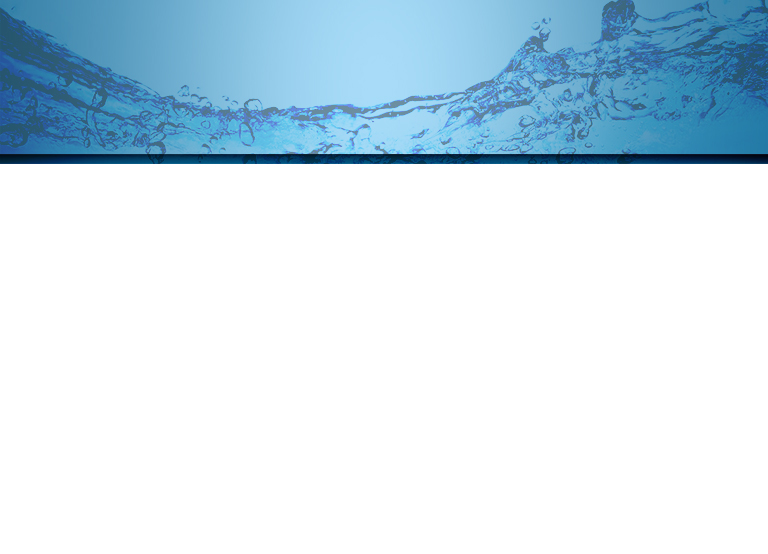 FIESTA DE LAS cabañas o tabernáculos
1. la fiesta era un tiempo de gratitud por:
El cuidado y protección de dios durante el éxodo y en el desierto.

La bendición de dios y la cosecha en Israel, aun cuando no fuera tan abundante como en otros años.
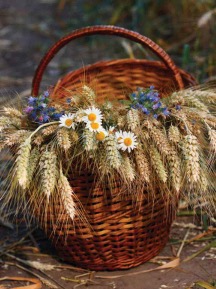 [Speaker Notes: La fiesta de las cabañas o de los tabernáculos desempeñaba varias funciones en la vida del pueblo de Israel:
 
Era, en primer lugar, un tiempo de gratitud. Durante esos días, la gente daba gracias a Dios por su cuidado y bendiciones tanto en el presente como en el pasado. Recordaban la forma como Dios había protegido al pueblo de Israel y lo había cuidado durante su jornada rumbo a la tierra prometida. Su ropa y sus zapatos no se gastaron, y el maná de Dios descendió cada día para alimentarlos (Deut. 8:3-4). Y ahora, cuando se había levantado la cosecha, tenían la oportunidad de expresar su gratitud a él por su cuidado y bendiciones durante el último año, trayendo al Señor algunos productos de esa cosecha como muestra de gratitud. Estas ofrendas apuntaban hacia la Fuente principal de sus bendiciones. Por supuesto, algunos años eran más fructíferos que otros, pero la fiesta anual de las cabañas sugería que, a pesar de la cantidad de la cosecha, a pesar de las expectativas, a pesar de la pobre o abundante cosecha de sus vecinos, la gente acudía al Señor para agradecerle por los bienes que habían recibido. Además, la fiesta de las cabañas o tabernáculos era también una señal de su confianza en el Señor, de su fe de que Dios continuaría protegiéndolos y cuidándolos en el futuro.]
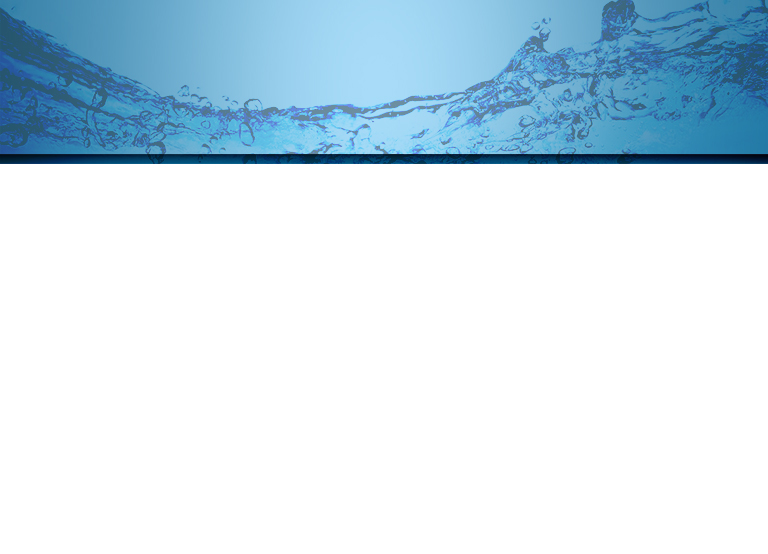 FIESTA DE LAS cabañas o tabernáculos
2. la fiesta era una reunión del pueblo de dios:
De todos los rincones de Palestina.
De todos los países del mundo
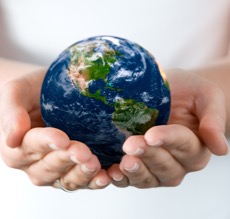 [Speaker Notes: 2. La fiesta de las cabañas tenía también otra característica. Era una reunión universal del pueblo de Dios. Todos, tanto jóvenes como viejos, ricos y pobres, ya sea que vivieran en el norte, el sur, el oriente o el occidente, dentro o fuera, venían a Jerusalén y se reunían nuevamente con el pueblo de Dios. De esta manera, toda la gente de todos los rincones de Palestina y de todos los países en donde habitaban, venían a Jerusalén a celebrar la fiesta de las cabañas. Esto era también un símbolo de la reunión celestial, de la futura fiesta de las cabañas o tabernáculos, cuando todos los redimidos habrán de reunirse sobre el mar de vidrio y habrá lugar para todos, ricos y pobres, jóvenes y ancianos, del oriente y el occidente, del norte y del sur.  Todos serán igualmente preciosos y bienvenidos en la tierra prometida celestial.]
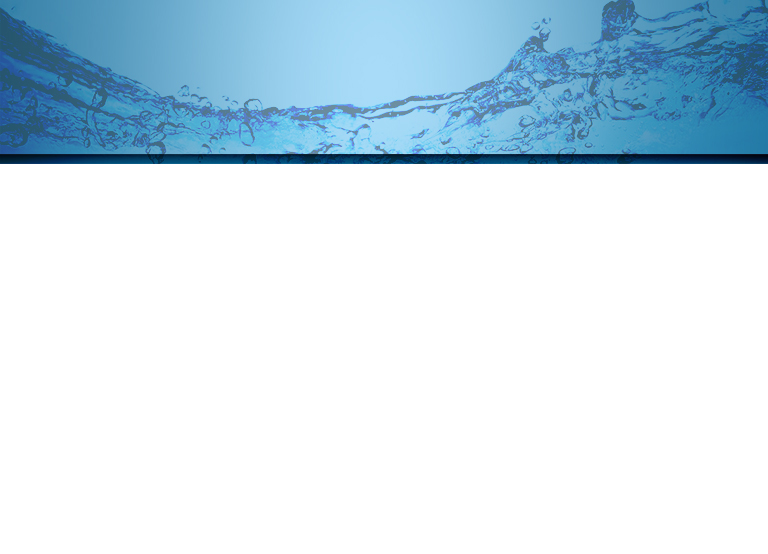 FIESTA DE LAS cabañas o tabernáculos
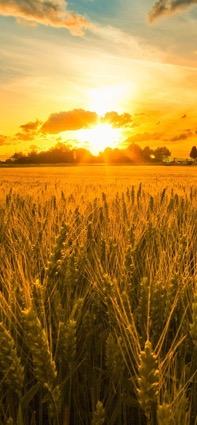 3. la fiesta era un símbolo del carácter   temporal de su vida:
En egipto y en el desierto.
En la tierra prometida, porque estaban todavía en su jornada hacia el cielo.
[Speaker Notes: 3. La fiesta de los tabernáculos era también un símbolo del carácter temporal de su vida en esta tierra. Los días y noches pasados en las cabañas durante esta hermosa festividad debían recordarles acerca de su vida en el desierto; y todavía en forma más importante, les recordaba que todavía estaban en su jornada a la tierra prometida celestial; que ni siquiera ahora habían llegado ya a su hogar. La regularidad anual de esta fiesta debía recordarles una y otra vez que esta tierra no era todavía su destino final; la jornada debía continuar hasta que se encontraran cara a cara con su Salvador.]
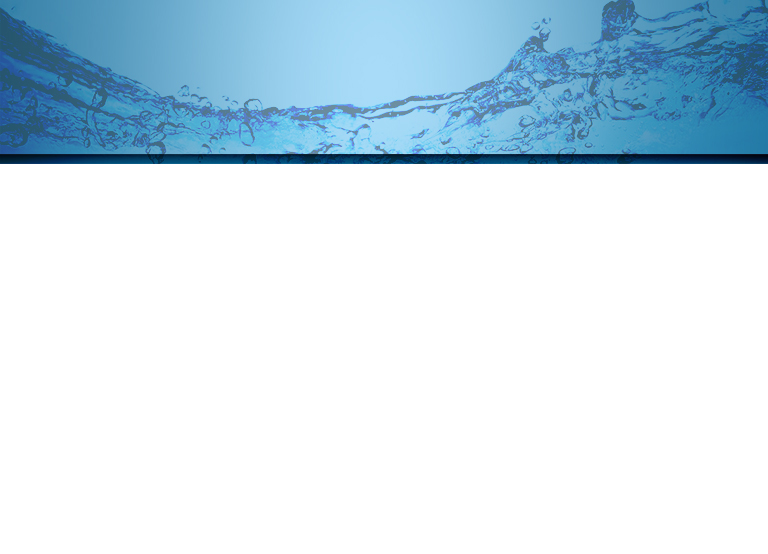 FIESTA DE LAS cabañas o tabernáculos
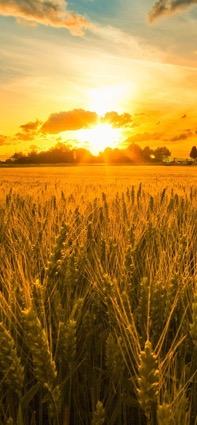 4. era una festividad llena de paz, gozo y belleza. 
La gente se sentía perdonada y en paz después de haber pasado el día de expiación.
La gente se regocijaba y descansaba después de la cosecha.
[Speaker Notes: 4. La fiesta de los tabernáculos era también un símbolo del carácter temporal de su vida en esta tierra. Los días y noches pasados en las cabañas durante esta hermosa festividad debían recordarles acerca de su vida en el desierto; y todavía en forma más importante, les recordaba que todavía estaban en su jornada a la tierra prometida celestial; que ni siquiera ahora habían llegado ya a su hogar. La regularidad anual de esta fiesta debía recordarles una y otra vez que esta tierra no era todavía su destino final; la jornada debía continuar hasta que se encontraran cara a cara con su Salvador.]
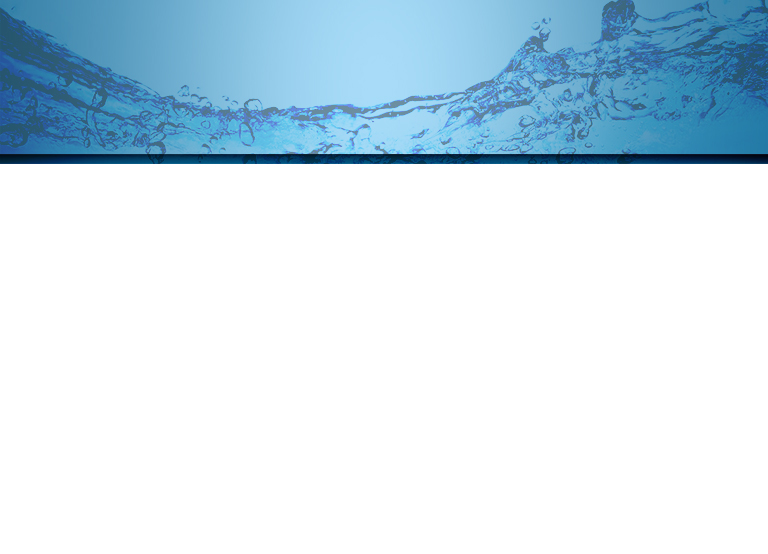 FIESTA DE LAS cabañas o tabernáculos
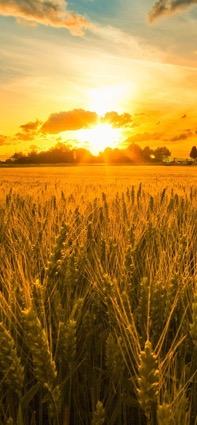 4. era una festividad llena de paz, gozo y belleza. 
La gente gozaba de su relación unos con otros y de su relación con dios.
[Speaker Notes: 4. La fiesta de los tabernáculos era también un símbolo del carácter temporal de su vida en esta tierra. Los días y noches pasados en las cabañas durante esta hermosa festividad debían recordarles acerca de su vida en el desierto; y todavía en forma más importante, les recordaba que todavía estaban en su jornada a la tierra prometida celestial; que ni siquiera ahora habían llegado ya a su hogar. La regularidad anual de esta fiesta debía recordarles una y otra vez que esta tierra no era todavía su destino final; la jornada debía continuar hasta que se encontraran cara a cara con su Salvador.]
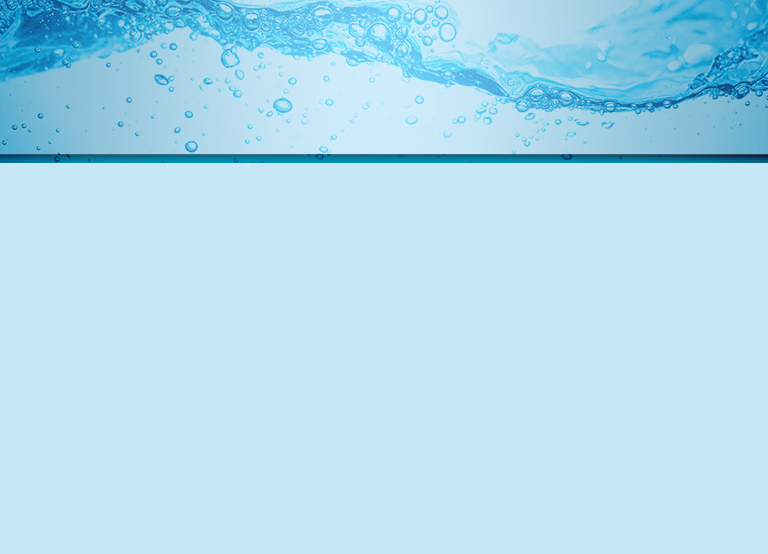 La gente que experimenta el perdón y la gracia de dios manifiesta armonía interna en su alma con el señor.
[Speaker Notes: Esta importante dimensión de estar en paz con el Señor y regocijarse en su presencia, encontró su expresión en bellas ceremonias y alabanzas al Señor. Elena G. White lo describe de la siguiente manera: 
“El templo era el centro del gozo universal. Allí se veía la pompa de las ceremonias de los sacrificios. Allí, alineado a ambos lados de las gradas de mármol blanco del edificio sagrado, el coro de levitas dirigía el servicio de canto. La multitud de los adoradores, agitando sus palmas y ramas de mirto, unía su voz a los acordes, y repetía el coro; y luego la melodía era entonada por voces cercanas y lejanas, hasta que de las colinas circundantes parecían brotar cantos de alabanza. Por la noche, el templo y su atrio resplandecían de luz artificial. La música, la agitación de las palmas, los gratos hosannas, el gran concurso de gente, sobre el cual la luz se derramaba desde las lámparas colgantes, el atavío de los sacerdotes y la majestad de las ceremonias, se combinaban para formar una escena que impresionaba profundamente a los espectadores” (E. G. White, El Deseado de todas las gentes, p. 412). 
La belleza de esta fiesta, plena de música, cantos, el coro de levitas, las ceremonias del templo, ramas de palma y sauces y otros elementos, señalaba hacia la belleza, armonía y gozo que la presencia de Dios puede traer a la vida de sus hijos. La gente que experimenta el perdón y la gracia de Dios, manifiesta una armonía interna de su alma con el Señor. Su corazón no puede dejar de alabar a Dios e irradia esta paz y gozo en él. De esta manera, esta festividad era un símbolo de la vida cristiana ahora y en el futuro, en la presencia del Señor.]
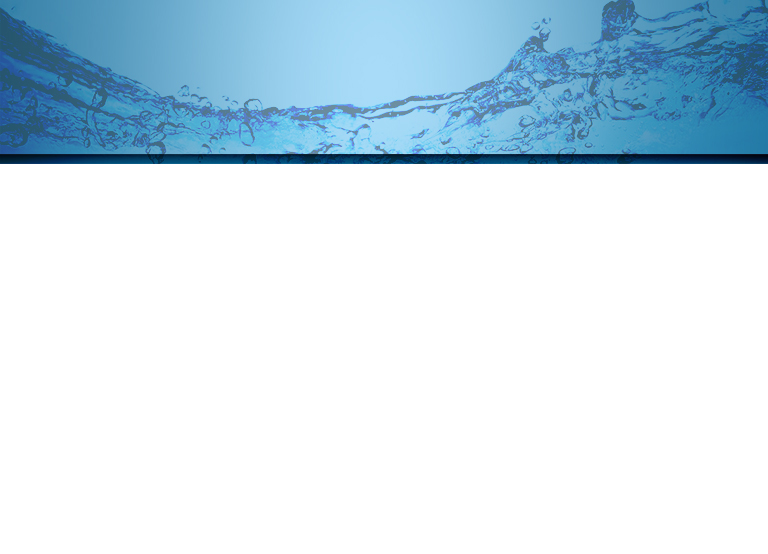 FIESTA DE LAS cabañas o tabernáculos
5. LA FIESTA ERA UN RECORDATORIO DE QUE EL SEÑOR ES:
LA FUENTE SE salvaCIÓN
LA FUENTE DE AGUA DE VIDA.
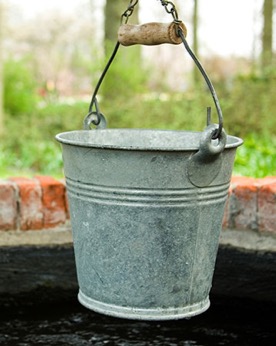 [Speaker Notes: 5. Aun cuando la fiesta de las cabañas debía recordarle a la gente acerca de la presencia de Dios en su pasada y presente jornada, tenía una función todavía mayor. Esa función era recordarle acerca de Jesús, como fuente de salvación y como fuente de agua de vida.]
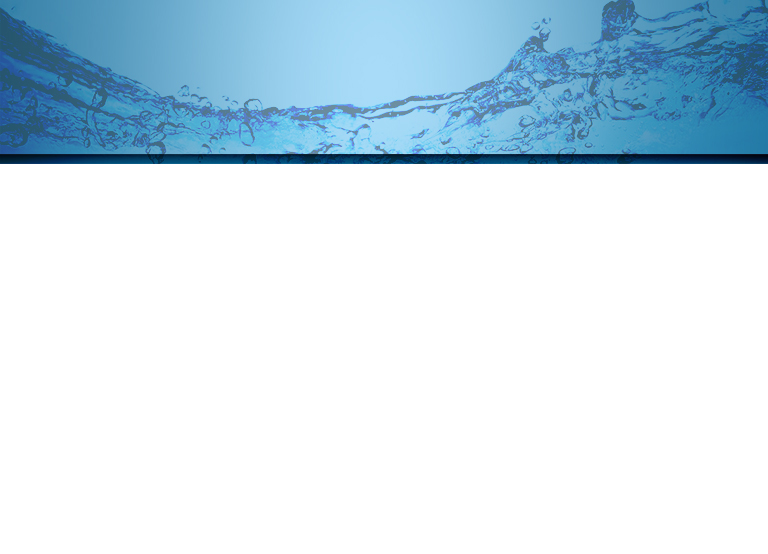 ceremonIA DIARIA durANTE LA FIESTA
LOS SACERDOTES TOCABAN LAS TROMPETAS DE PLATA. 
LA GENTE GRITABA de alegría desde sus tiendas.
El sacerdote llenaba un cántaro de las aguas del cedrón, y otro de vino.
El sacerdote subía las escaleras del templo, al compás de la música, cantando: ‘Nuestros pies estuvieron en tus puertas, oh Jerusalén’ (salmo 122:2) y llevaba el cántaro al altar.
[Speaker Notes: Para lograrlo, había una ceremonia especial que abría cada año la fiesta de los tabernáculos. Elena G. White la describe de esta manera: 
 
	“Al alba del día, los sacerdotes emitían una larga y aguda nota con sus trompetas de plata, y las trompetas que contestaban, así como los alegres gritos del pueblo desde sus cabañas, que repercutían por las colinas y los valles, daban la bienvenida al día de fiesta. Después, el sacerdote sacaba de las aguas del Cedrón un cántaro de agua, y, alzándolo en alto mientras resonaban las trompetas, subía las altas gradas del templo, al compás de la música, con paso lento y mesurado, cantando mientras tanto: ‘Nuestros pies estuvieron en tus puertas, oh Jerusalén’. SALMO 122:2.]
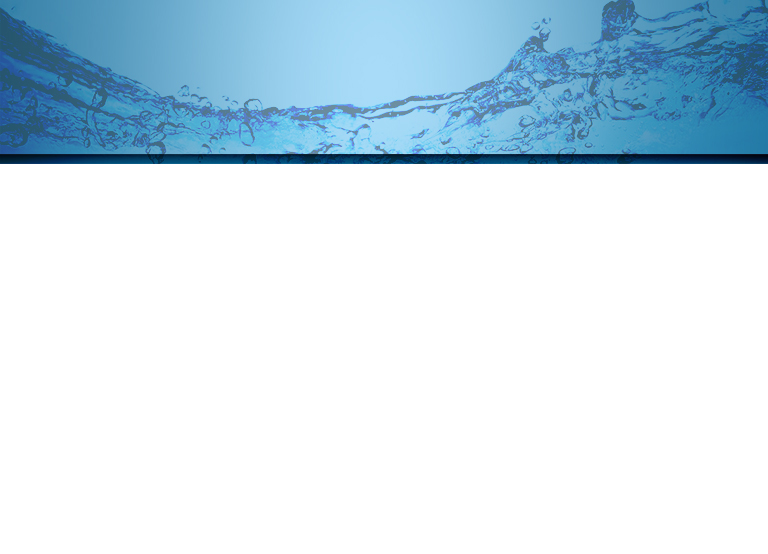 ceremonIA DIARIA durANTE LA FIESTA
DOS PALANGANAS DE PLATA ESTABAN JUNTO AL ALTAR CON UN SACERDOTE DE PIE A LADO DE CADA UNA. 
SE VACIABA EL CÁNTARO DE aGUA EN UNA PALANGANA Y EL CÁNTARO DE VINO SE DERRAMABA EN OTRA. 
EL contenIDO DE AMBAS PALANGANAS FLUÍA HACIA UN CAÑO  QUE comunicaBA CON EL CEDRÓN Y ERA CONDUCIDO AL MAR MUERTO.
[Speaker Notes: Llevaba el cántaro al altar, que ocupaba una posición central en el atrio de los sacerdotes. Allí había dos palanganas de plata, con un sacerdote de pie al lado de cada una. El cántaro de agua era derramado en una, y un cántaro de vino en la otra; y el contenido de ambas, fluyendo por un caño que comunicaba con el Cedrón, era conducido al Mar MuertoHe bore the flagon to the altar, which occupied a central position in the court of the priests. Here were two silver basins, with a priest standing at each one. The flagon of water was poured into one, and a flagon of wine into the other; and the contents of both flowed into a pipe which communicated with the Kedron, and was conducted to the Dead Sea.]
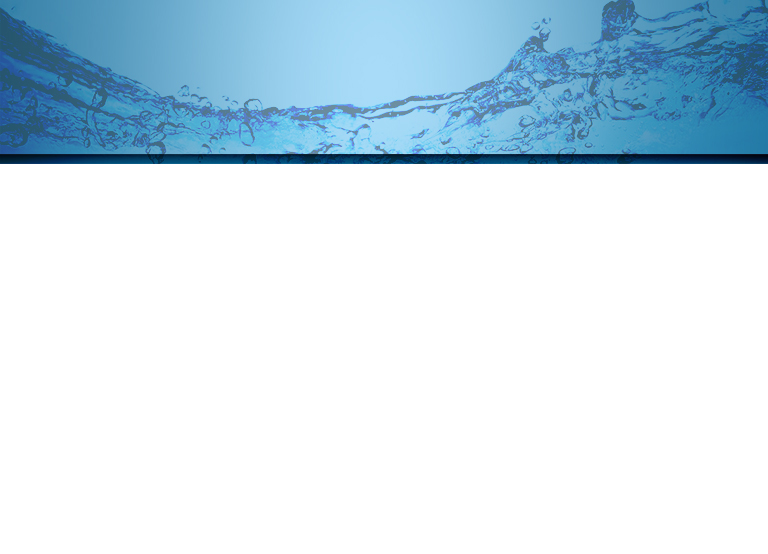 ceremonIA DIARIA durANTE LA FIESTA
LA PRESENTACIÓN DEL AGUA Y VINO CONSAGRADOS
RepresentA LA Fuente que brotó de la roca en el desierto para todos los que estaban sedientos.  
Representa el derramamiento de la sangre del mesías para la salvación de todos los que estén sedientos.
[Speaker Notes: La presentación del agua consagrada representaba la fuente que a la orden de Dios había brotado de la roca para aplacar la sed de los hijos de Israel. Entonces repercutían los acordes jubilosos: “Porque mi fortaleza y mi canción es ... Jehová; sacaréis aguas con gozo de las fuentes de la salud” (E. G. White, El Deseado de todas las gentes, pp. 412, 413). 

Esta ceremonia que se llevaba a cabo diariamente durante la fiesta de las cabañas, representaba a Cristo como la roca de la cual el pueblo de Israel recibió agua en el desierto y también como el sacrificio necesario para su salvación. Jesús el Mesías era el centro de esta festividad. “Esa roca era un símbolo de Aquel que por su muerte haría fluir raudales de salvación a todos los sedientos…Al herir a Cristo, Satanás pensaba destruir al Príncipe de la vida; pero de la roca herida fluía agua viva”. (E. G. White, El Deseado de todas las gentes, p. 417).]
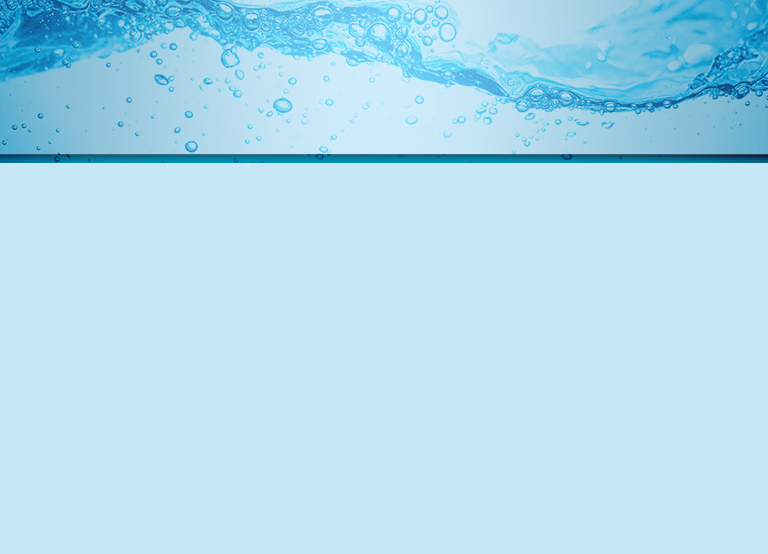 Fue en el último día de esta fiesta cuando Jesús pronunció estas palabras: “Si alguno tiene sed, venga a mí y beba.  El que cree en mí, como dice la Escritura, de su interior correrán ríos de agua viva” (Juan 7:37-38). Leemos en el libro El Deseado de todas las gentes, que esas palabras hicieron una gran impresión en aquellos que las escucharon.
[Speaker Notes: Fue en el último día de esta fiesta cuando Jesús pronunció estas palabras: “Si alguno tiene sed, venga a mí y beba.  El que cree en mí, como dice la Escritura, de su interior correrán ríos de agua viva” (Juan 7:37-38). Leemos en el libro El Deseado de todas las gentes, que esas palabras hicieron una gran impresión en aquellos que las escucharon: It was on the last day of this holiday that Jesus said these words: “If anybody is thirsty, let him come to me and drink. Whoever believes in Me, as the Scripture has said, streams of living water will flow from within him” (John, 7:37-38). We read in the book Desire of Ages that these words made a deep impression on those who heard them.]
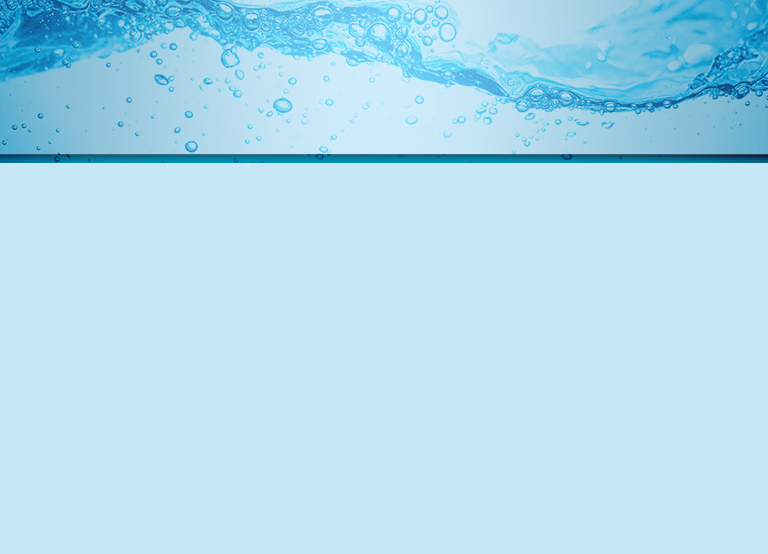 “Muchos de los que oyeron a Jesús lloraban esperanzas frustradas; muchos alimentaban un agravio secreto; muchos estaban tratando de satisfacer su inquieto anhelo con las cosas del mundo y la alabanza de los hombres; pero cuando habían ganado todo encontraban que habían trabajado tan sólo para llegar a una cisterna rota en la cual no podían aplacar su sed...Jesús conocía las necesidades del alma. La pompa, las riquezas y los honores no pueden satisfacer el corazón” (E. G. White, El Deseado de todas las gentes, p. 417).
[Speaker Notes: “Muchos de los que oyeron a Jesús lloraban esperanzas frustradas; muchos alimentaban un agravio secreto; muchos estaban tratando de satisfacer su inquieto anhelo con las cosas del mundo y la alabanza de los hombres; pero cuando habían ganado todo encontraban que habían trabajado tan sólo para llegar a una cisterna rota en la cual no podían aplacar su sed...Jesús conocía las necesidades del alma. La pompa, las riquezas y los honores no pueden satisfacer el corazón” (E. G. White, El Deseado de todas las gentes, p. 417). 
 
Pero Jesús fue todavía más allá de estos símbolos. Prometió que el agua de vida no solamente habría de calmar la sed de aquellos que bebieran de la Roca, sino que también iba a llenar de tal manera a la persona, que se convertiría ella misma en corrientes de agua de vida.]
La gente que estará presente en la fiesta celestial de las cabañas o Tabernáculos:
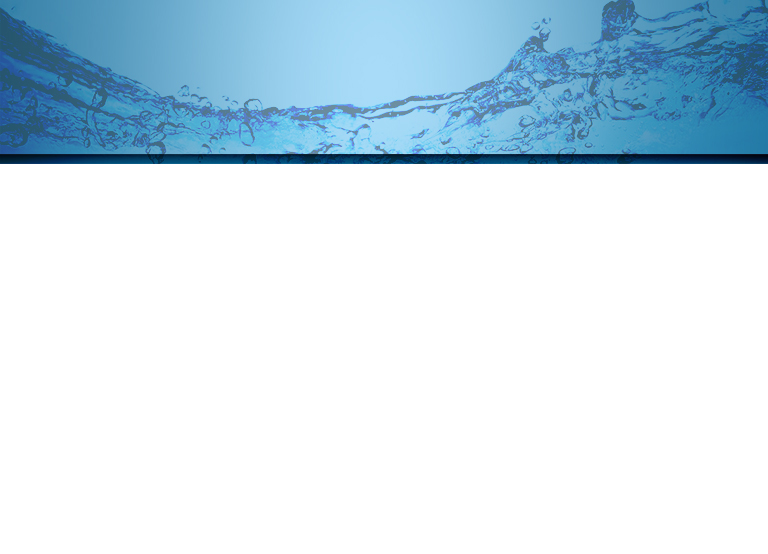 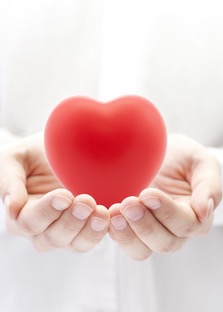 Practicará el principio de gratitud.
entenderá correctamente y contribuirá al carácter universal del reino de Dios.
[Speaker Notes: Aplicación del Mensaje
 
	¿Y qué acerca de nosotros? ¿Cuán relevante es esta historia para nosotros, quienes vivimos en el siglo veintiuno? ¿Tiene algo que ver con nosotros hoy la festividad de las cabañas de aquellos tiempos bíblicos?  
 
	Sin duda alguna, la invitación de Jesús en esa celebración es todavía relevante. A través de esa fiesta nos habla también a nosotros. Los símbolos de la fiesta de las cabañas o tabernáculos deben convertirse en una realidad en la vida de aquellos que van a asistir a la Fiesta futura sobre el mar de vidrio y que beberán de la Roca. Aquellos que beben del agua de vida manifestarán en su vida los principios de esta gran festividad. Veamos cuál es la aplicación de estos principios en nuestra vida: 
 

La gente que estará presente en la fiesta celestial de las cabañas o tabernáculos practicará el principio de la gratitud. ¿Con cuánta frecuencia nos recordamos a nosotros mismos que todas las cosas buenas vienen del Padre que está en los cielos? ¿Con cuánta frecuencia nos sentimos agradecidos por todas las cosas que tenemos, aun cuando nuestros vecinos tengan más que nosotros? ¿Hacemos tiempo para hablar con Jesús acerca de nuestras bendiciones? ¿Compartimos nuestra gratitud y testimonios con las personas que nos rodean? ¿Reconocemos los beneficios que reporta un corazón agradecido que se convierte en sí mismo en una bendición para nosotros? Recordemos que la Biblia nos enseña que debemos estar siempre agradecidos y contentos. Entre más agua de vida bebemos, nos volveremos más agradecidos y confiados en Dios. 
 
La gente que estará presente en la fiesta celestial de las cabañas entenderá correctamente y contribuirá al carácter universal del reino de Dios. ¿Manifiesto en mi vida la creencia de que el Señor es el Señor de toda la gente? ¿Contribuyo al carácter universal de la futura fiesta de las cabañas, en la cual se reunirán personas de todas partes del mundo, de todas las naciones y de todas las edades y todos los grupos sociales?  ¿A qué clase de personas puedo dar la bienvenida y guiar hacia esa futura festividad en la tierra prometida celestial? Todas esas personas están sedientas. Todas ellas necesitan esta agua de vida de la que yo estoy enterado o enterada. Dijo Jesús: “Si alguno tiene sed” …a cualquier persona; sin límites raciales, sociales o religiosos. El agua se ofrece gratuitamente para todos. Pero como dijera el apóstol Pablo: “¿Y cómo creerán en aquel de quien no han oído? ¿Y cómo oirán sin haber quién les predique?” (Rom. 10:14).]
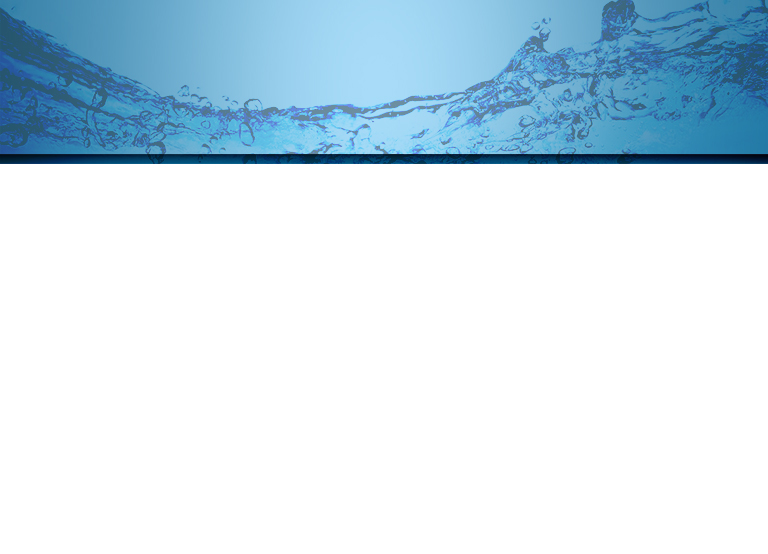 La gente que estará presente en la fiesta celestial de las cabañas o Tabernáculos:
ENTENDERÁ EL CARÁCTER TEMPORAL DE NUESTRA VIDA AQUÍ.
PRACTICRÁ LOS PRINCIPIOS DE PAZ, GOZO Y BELLEZA.
SE CONVERTIRÁ EN SÍ MISMA EN CORRIENTES DE AGUA DE VIDA.
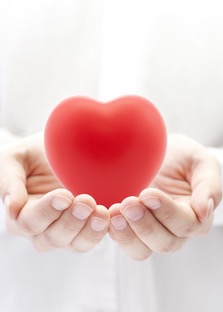 [Speaker Notes: La gente que estará presente en la fiesta celestial de las cabañas entenderá el carácter temporal de nuestra vida presente. Alguien ha dicho que todos vivimos sobre el puente que nos conecta con la eternidad, pero con frecuencia lo olvidamos y construimos sobre ese puente casas permanentes en vez de tiendas o cabañas. ¿Recordamos siempre que todo lo que realmente vale la pena es aquello que podamos llevar con nosotros a la eternidad —nuestro carácter, nuestros hijos y la gente que amamos? Hagamos de esto una prioridad y asegurémonos de que vamos avanzando en ese puente hacia la eternidad, juntamente con aquellos que amamos y por quienes nos preocupamos. 
 
La gente que estará presente en la fiesta celestial de las cabañas practicará los principios de paz, gozo y belleza. ¿Has notado que las personas que están en paz con el Señor y con los demás están generalmente gozosas y son capaces de traer gozo, ánimo y belleza a la vida de aquellos que les rodean? Si no sientes en tu corazón el deseo de cantar alabanzas al Señor, de compartir su gozo y belleza con los demás, piensa entonces en tu “día de expiación” personal. ¿Desde cuándo fue la última vez que lo tuviste? ¿Necesitas tal vez uno? ¿Te sientes perdonado y perdonador? Usualmente los que han sido heridos hieren también a las demás personas. Los vasos rotos no pueden ser fuentes de agua de vida. Las cisternas rotas no pueden retener el agua de vida. Los pozos secos no pueden proporcionar agua de vida a los que están sedientos. Necesitamos estar en paz con el Señor a fin de gozar de nuestra existencia, de regocijarnos en el servicio al Señor y a los demás y de irradiar gozo y belleza. 
 
La gente que estará presente en la fiesta celestial de las cabañas se convertirá en sí misma en corrientes de agua de vida. Su vida manifestará el hecho de que ha sido salvada por la gracia de Jesús y ha sido llena del poder del Espíritu Santo. Jesús hizo referencia a lo anterior cuando dijo: “El que cree en mí, como dice la Escritura, de su interior correrán ríos de agua viva”. (Juan 7:38). Y se añade en el siguiente versículo: “Esto dijo del Espíritu que habían de recibir los que creyesen en él” (Juan 7:39). Estamos orando por el poder del Espíritu Santo, estamos esperando el cumplimiento de la promesa de la lluvia tardía, pero, ¿estamos haciendo nuestra parte para recibirlo? ¿Estamos bebiendo diariamente de la Palabra de Dios a fin de ser llenos del agua de vida, a fin de convertirnos en corrientes de agua viva?]
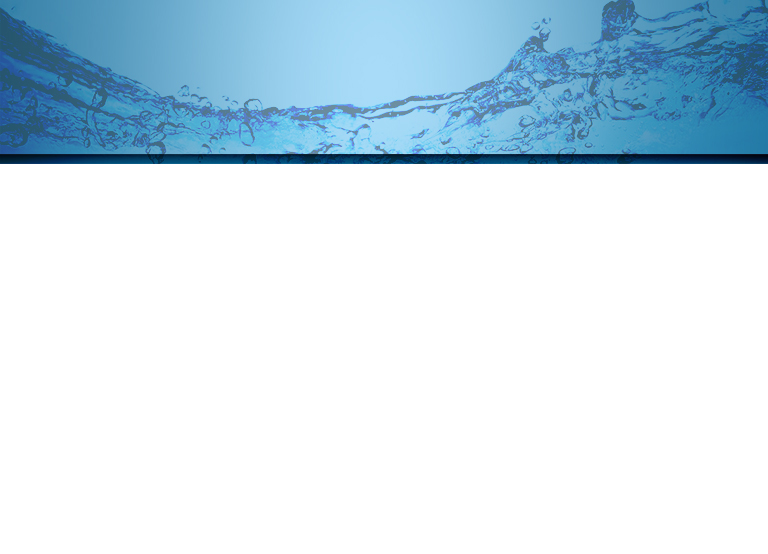 MEZCLA DE LAS CORRIENTES DE  VinO Y AGUA
LA CORRIENTE DE VINO representA
lA CORRIENTE DE AGUA  representA
SalvaCIÓN
MUERTE DE JesÚs
SANGRE DERRAMADA
SÍmbolO DEL sacrificIO DEL SALVADOR
RegeneraCIÓN
NUEVA VIDA
SED SATISFECHA
SÍmbolO DEL PODER DEL ESPÍRITU SANTO
[Speaker Notes: En la fiesta de las cabañas se mezclaban juntos el vino y el agua al fluir desde el templo hacia el Mar Muerto. Uno era el símbolo del sacrificio de Jesús, un símbolo de su muerte; el otro era un símbolo de regeneración, de nueva vida, un símbolo de poner fin a la sed, un símbolo del poder del Espíritu Santo. Esas dos realidades deben ir también ambas de la mano en nuestra vida espiritual. Debemos morir diariamente en Cristo y ser resucitados de nuevo cada día en él a fin de poder ofrecer agua de vida al Mar Muerto de nuestro mundo. 

Debemos preguntarnos a nosotros mismos: ¿De qué corriente estoy bebiendo? ¿Estoy bebiendo de cisternas rotas? ¿De aguas negras o residuales como tuvo que hacerlo Evans Monsignac?, ¿o de la fuente de agua de vida? El mundo está muriendo actualmente de sed y nada puede satisfacer los anhelos del corazón, excepto las corrientes de agua viva que pueden regenerar el alma. ¿Me intereso por las personas que están sedientas y que no saben dónde encontrar la fuente de agua de vida? 
 
En su conversación con la mujer de Samaria, Jesús enfatizó esta misma idea cuando dijo: “Cualquiera que bebiere de esta agua, volverá a tener sed; mas el que bebiere del agua que yo le daré, no tendrá sed jamás; sino que el agua que yo le daré será en él una fuente de agua que salte para vida eterna” (Juan 4:13).]
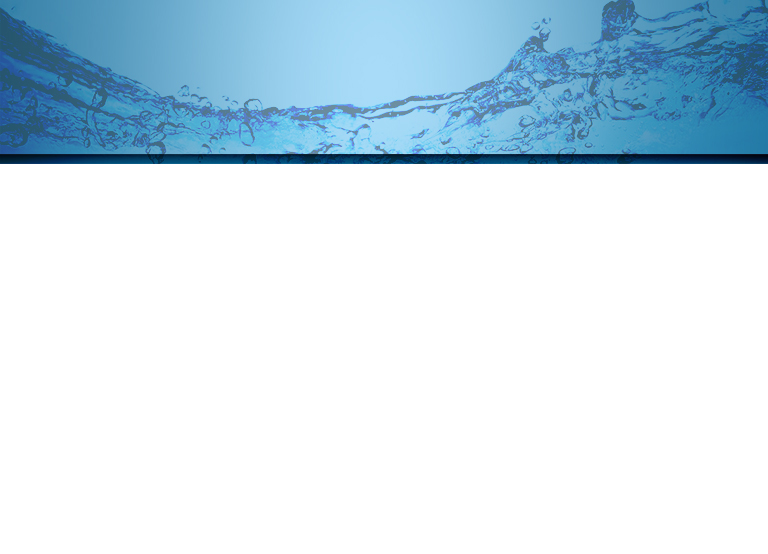 AL BEBER DIARIAMENTE  del agua  de vida
Seremos capaces de ofrecer agua de vida al mar muerto de nuestro mundo 
Si morimos diariamente en cristo 
¿de qué Fuente estoy bebiendo? 
Cisternas rotas
Aguas negras
Agua de vida
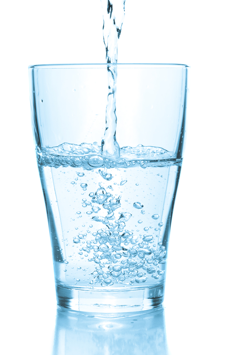 [Speaker Notes: Conclusión
 
Se cuenta la historia de una pequeña niña que fue sometida a una operación quirúrgica y a la que por un tiempo no se le permitió tomar agua después de ésta. Sentía dolor y tenía sed, pero su madre se negó a darle agua cuando se la pidió. La niña no podía entender la razón; ella solamente quería beber agua y la quería realmente. Siguiendo las instrucciones de la enfermera, su madre sumergió en agua un trozo de tela y mojó con ella los labios de la niña. La madre sufrió juntamente con su pequeña, pero deseaba que se recuperara pronto y no le dio lo que le pedía. 

La niña se quedó dormida, pero pronto despertó llorando. “¿Por qué lloras?”, le preguntó su madre. “¿Qué es lo que soñaste?” 
“Soñé que estaba frente a un mar lleno de agua. Yo quería beber, pero el agua era tan amarga y tan salada que no podía beberla. ¿Para qué?”, preguntaba llorando la niña. “¿Para qué había tanta agua si no podía beberla?” 
 
Estimados amigos, contrariamente a lo ocurrido a esta niña, ya no necesitamos más sufrir de sed. Jesús nos invita a venir a las frescas corrientes de agua que pueden satisfacer la sed de nuestro corazón, regenerar nuestra alma y transformar nuestra vida.]
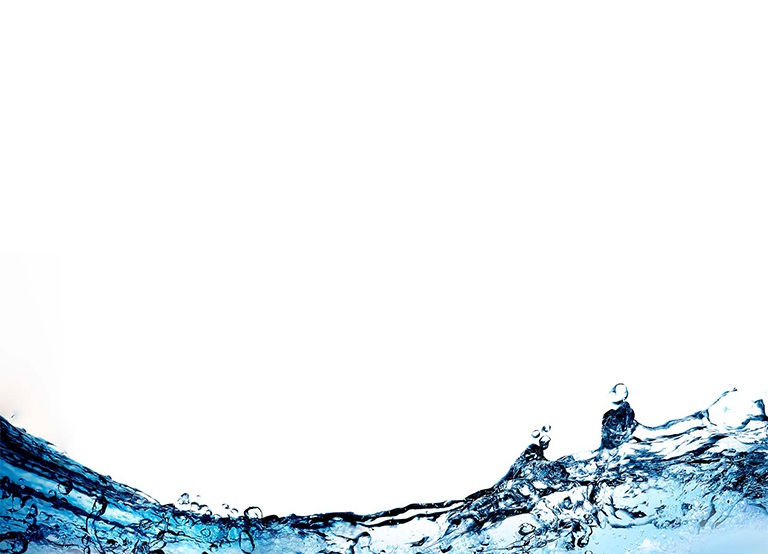 El mundo está muriendo hoy de sed y nada puede satisfacer el anhelo del corazón, excepto el agua de vida que puede regenerar el alma.
[Speaker Notes: Estimados amigos, contrariamente a lo ocurrido a esta niña, ya no necesitamos más sufrir de sed. Jesús nos invita a venir a las frescas corrientes de agua que pueden satisfacer la sed de nuestro corazón, regenerar nuestra alma y transformar nuestra vida.]
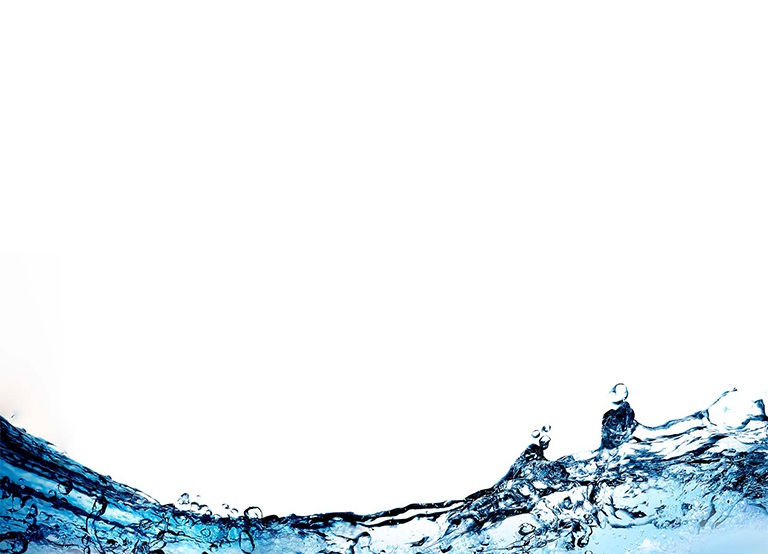 Los afligidos y menesterosos buscan las aguas, y no las hay; seca está de sed su lengua; yo Jehová los oiré, yo el Dios de Israel no los desampararé.
Isaías 41:17
[Speaker Notes: Como dijera el profeta Isaías : “Los afligidos y menesterosos buscan las aguas, y no las hay; seca está de sed su lengua; yo Jehová los oiré, yo el Dios de Israel no los desampararé”.]
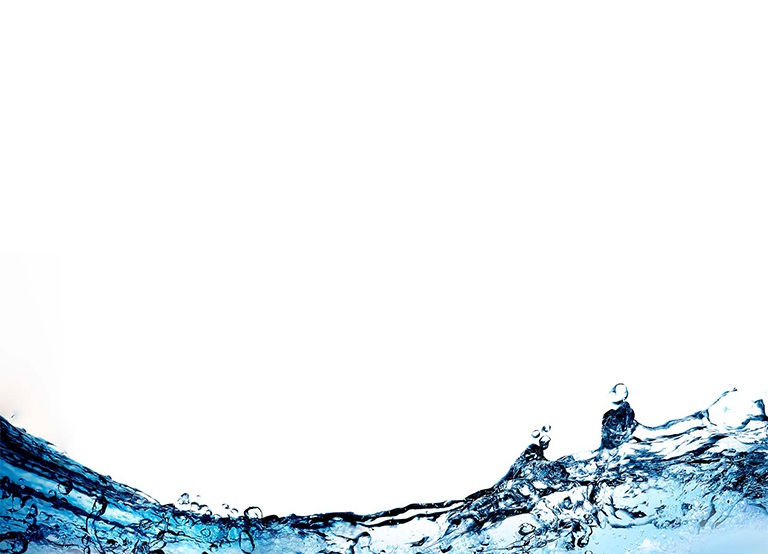 En las alturas abriré ríos, y fuentes en medio de los valles; abriré en el desierto estanques de aguas, y manantiales de aguas en la tierra seca.
Isaías 41:18
[Speaker Notes: En las alturas abriré ríos, y fuentes en medio de los valles; abriré en el desierto estanques de aguas, y manantiales de aguas en la tierra seca. (Isa. 41:18). Esta agua de vida producirá los invaluables frutos del Espíritu Santo en nuestra vida, tales como amor, gozo, paz, paciencia, benignidad, bondad, fe, mansedumbre y control propio (Gál. 5:22-23).]